Trench Warfare and Modern Technology
World War I
Map of The Western Front
Trench Warfare
Duck boards and firing shelf
going over the top
Parapets
“No Man’s land”
The battlefield of Passchendaele(Pits left from Heavy Artillery Shells)
Constant threat of Mustard gasand Chlorine Gas
Survivor of chemical weapons
Hospital:  No Antibiotics
New weapon:  Machine gun
Battles of Attrition:  no decisive victories – grind other side down and try to outlast them
Trench Warfare:  Simulation
1.  Select a Major General – in charge of the mission
Select a Gunman – in charge of the Machine Gun
Everyone else is a private / infantry soldier

Strategize for your mission
Video:  Trench Warfare
https://www.youtube.com/watch?v=_G4ZY66BG38
New Weapon to fight the Machine Gun:  THE TANK
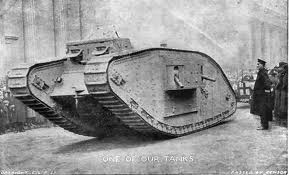 Tank makes its debut in the Battle of the Somme
War in the air
Roy Brown
and the Red Baron
New Technology in the Air
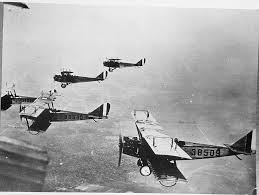 Canadians Pilots Work for British Army Corps

Germany has advantage – more planes
Zeppelin  / plane: for Reconnaissance missions
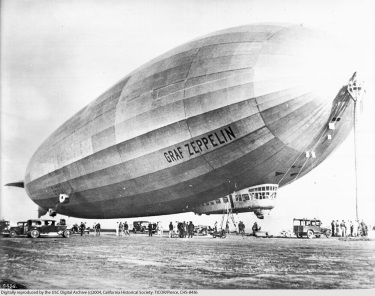 New Technology in the Air
Aerial battles:  “Dogfights” – fire at enemy from behind

Parachutes not invented
 hold bombs in lap & throw overboard

Many deaths due to mechanical failure
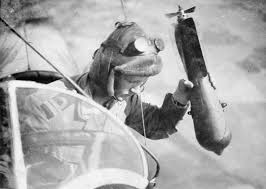 New Technology in the Air
1917 – average life of pilot = 3 weeks

Then machine guns were added (pilot had to fire it while flying the plane)

Pilot shoot 5 planes down = “ace” – a hero
Aces may be taken off duty for fundraising and recruitment at home
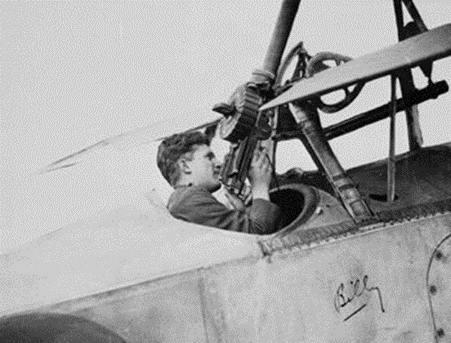 New Technology in the Air
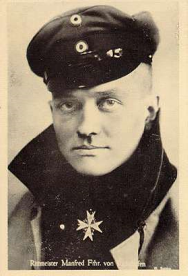 Who are famous WW1 pilots?
Famous pilots (“Ace”):
Baron von Richthofen from Germany, called “the Red Baron” 
80 air combat victories

2.Roy Brown (Canadian) shot down the Red Baron, allegedly

3. Billy Bishop – Canada’s top Ace (72 enemy planes down) & given the Victoria Cross (British military honour for courage and Bravery)
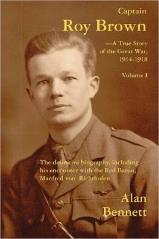 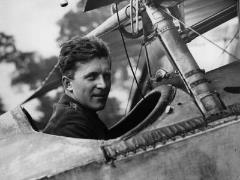 WW1 planes (stock footage)
https://www.youtube.com/watch?v=B4T7Mrju7jc
War at Sea
War at Sea
Germany Has a New Technology: 
              “U-boats”

(Submarine)

Germans advance:
develop Torpedoes
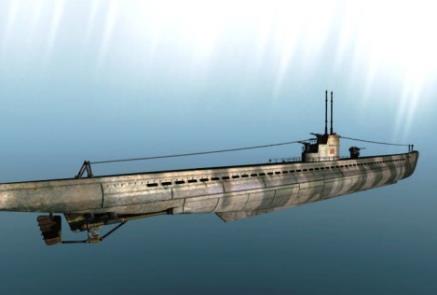 War at Sea
German plan: end supply line to Britain and win war  
 by 1917 have policy to sink all boats & hit 1000 in 4 months
Britain needs supplies 
navy will defend the seas (strongest navy – but no submarines)
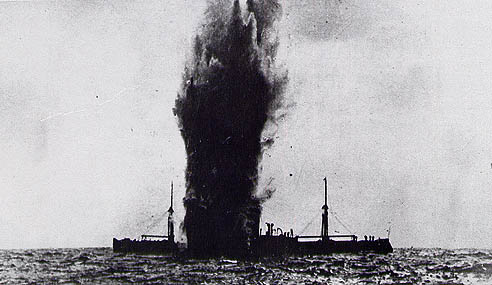 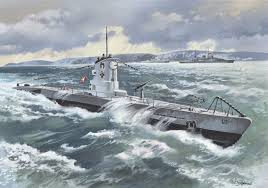 War at Sea
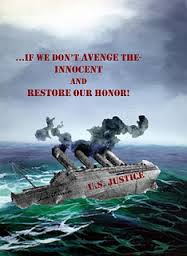 1915: Germany sinks “Lusitania” British Passenger ship (128 rich Americans on board) – 1198 drown
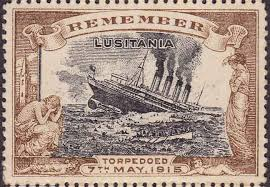 Result – USA enters war in 1917
War at Sea
Allies defense:
“Convoy system’:  Canada’s Merchant Marine (civilian sailors) help ferry munitions and food to Britain

and underwater listening devices to hear U-Boats


Canada has 2 warships:
“Rainbow” on west coast 
“Niobe” in Halifax

Halifax harbour:  
refuelling and repair port for Allies
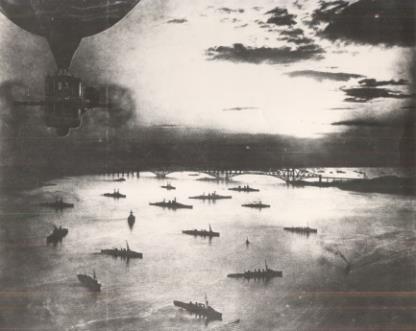